Bonjour!
lundi, le dix-huit septembre
Travail de cloche
Write a sentence which uses a partitive.
Bonjour!
lundi, le dix-huit septembre

un moment de culture francophone
le roman-photo
the verb avoir
les expressions idiomatique d’avoir
Pourquoi tombons-nous?
Nous tombons pour apprendre comment se lever.
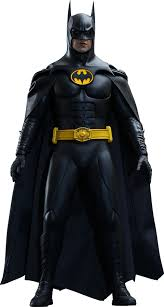 Sommes-nous prêts?

Nous sommes prêts !
Bon anniversaire
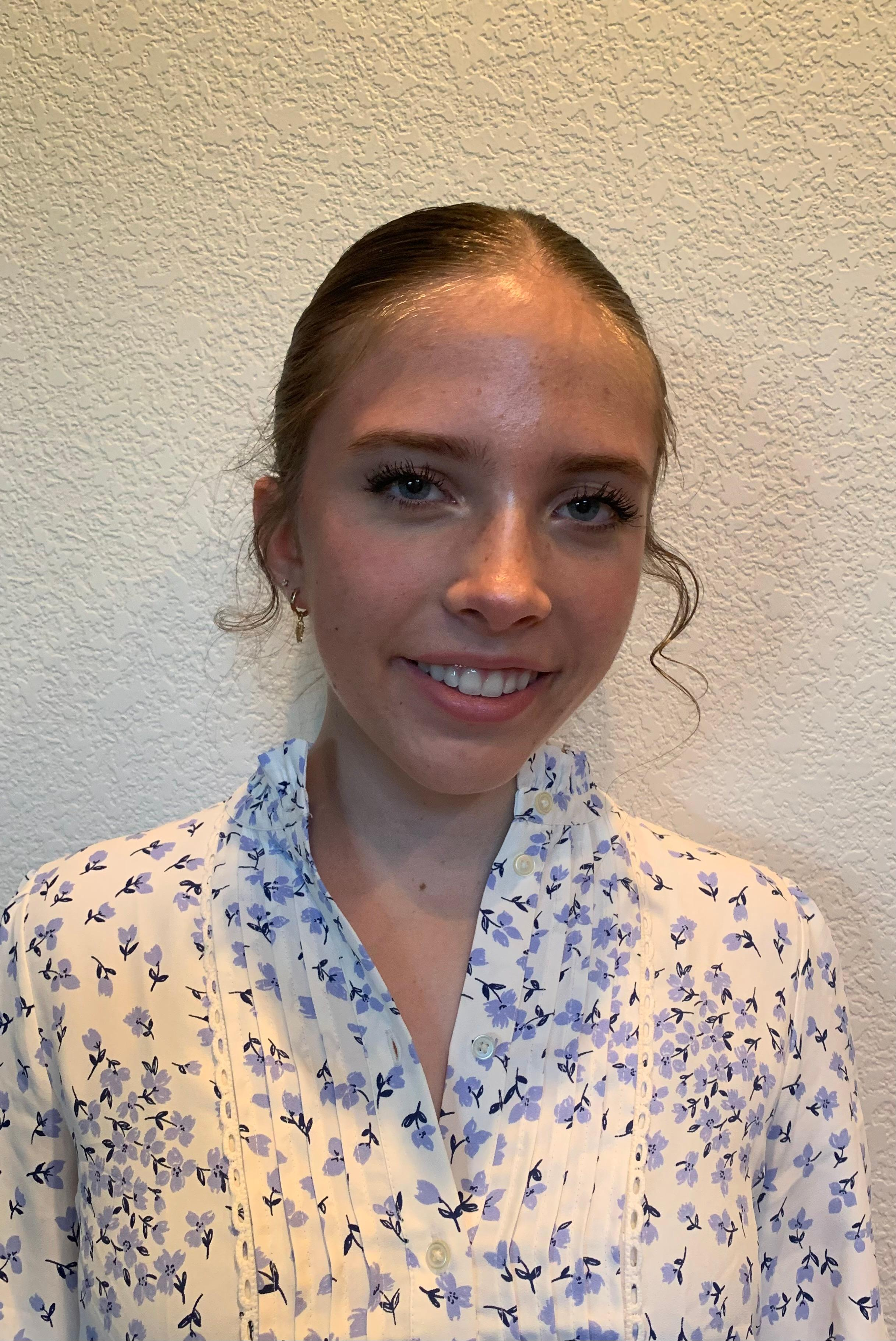 Bon anniversaire
Bon anniversaire
Bon anniversaire chère Devin
Bon anniversaire
The grand mosque of Dakar, Senegal is one of the most famous sites in western Africa.
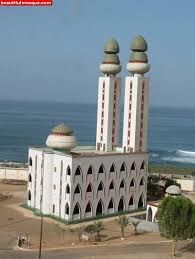 le roman-photo
J’aime les papillons.
Il y a des papillons dans mon jardin.
Il n’y a pas de papillons dans mon jardin.

How many butterflies are in my garden?
None: the butterflies in my garden are a null set.
When stating that there are none of something, the null set is introduced by “de” rather than by a partitive.
p. 72
avoir
to have

je
tu
elle / il / on
nous
vous
ils / elles
p. 72
avoir
to have

j’ai
tu as
elle / il / on  a
nous avons
vous avez
ils / elles ont
C’est Candace
Elle a un ornithorynque triste.
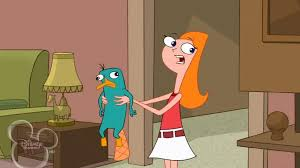 pp. 72 - 73
J’ai soixante et onze ans.
Tu as besoin d’un stylo.
Elle a de la chance: elle a gagné la lottérie.
Nous avons chaud en Arizonie.
Vous avez envie d’une tranche de la tarte à la citrouille.
Elles ont froid en Alaske.
J’ai honte. J’ai mangé la dernière tranche de la tarte.
Tu as l’air de quelqu’un qui est riche.
Il a peur des fantômes.
Nous avons raison.
Vous avez sommeil. Vous êtes fatigué.
Elles ont tort, mon chien ne mange jamais leurs devoirs.
Devoirs
Billet de sortie
Write a sentence about another member of the class which uses an idiomatic expression which uses the verb avoir.